Evaluation Capacity Building: Board Update
Mark Aber, EMILY BLEVINS, HOPE HOLLAND, NATHAN TODD
FY22 Evaluation Capacity Building Team
University of Illinois at urbana-champaign
September 21, 2022
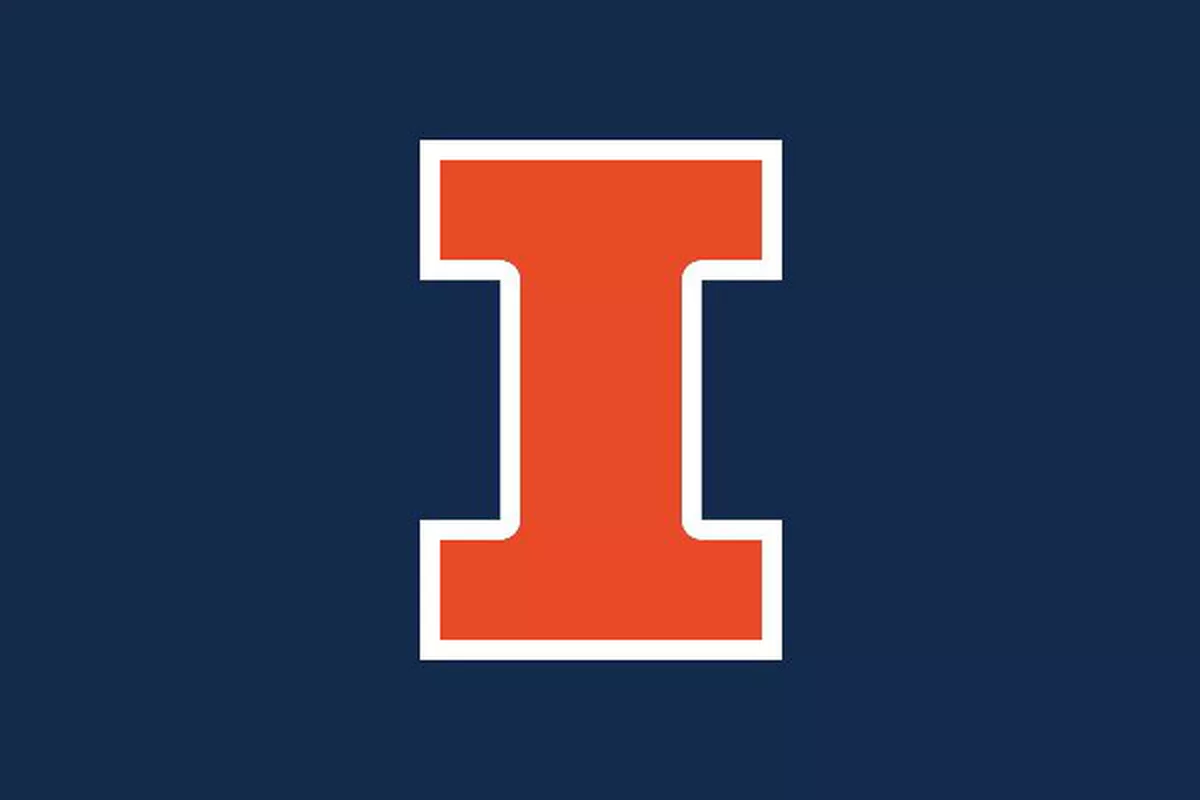 FY22 Deliverables
Continue to Create a Learning Organization among Funded Agencies and the CCMHB/CCDDB
Targeted partners presented some aspect of their ECB work to other funded agencies at MHDDAC July and September meetings
Work to create culture of valuing evaluation, desiring evaluation to be meaningful, and experimenting with evaluation

Continue to Support the Development of Theory of Change Logic Models
Two workshops offered virtually, attended by five agencies
Digital (editable) version of model provided to participating programs after development
[Speaker Notes: Learning Org:  	MHDDAC meeting presentations]
FY22 Deliverables (cont.)
Continue to Build a “Buffet” of Tools

Continue the Evaluation Consultation Bank with all agencies
Clarify anticipated short-term outcomes and to operationalize program components
Clarify evaluation strategy amid staff changes, assisted in using and updating an Excel spreadsheet we created for them to analyze satisfaction data
FY22 Deliverables (cont.)
Targeted Evaluation Partnerships
Three New Partners  
CCMHB - The Well Experience, Women in Need Recovery
CCDDB - Champaign County Regional Planning Commission Decision Support Person-Centered Planning Program (CCRPC-DSPCP)
Three Continuing Partners
 CCMHB – Community Choices-Community Living Program (CC-CL)
CCMHB – Rape Advocacy, Counseling and Education-Sexual Violence Prevention Education Program (RACES-SVPE)
CCMHB – Uniting Pride – Children, Youth & Families Program (UP-CYF)
FY22 Deliverables (cont.)
Summary of Activities with Partners
Create and/or refine program Theory of Change Logic Models
Identify or tailor for program use, high quality, empirically based measures of key program constructs, including measures of access and barriers to program participation, implementation and participant outcomes 
Create new surveys and measures of key program constructs and outcomes when no appropriate established measures exist
Develop efficient and standardized data collection, storage and analysis procedures
Identify appropriate benchmarks for interpreting program impacts
Support programs to use data they collect to improve programs and to share program challenges and successes with target audiences (e.g., staff, funders, policy makers, etc.)
FY22 Deliverables (cont.)
Meet with CCMHB/CCDDB members as requested to provide information/consultation
Consultation to CCMHDDB staff regarding continued evaluation related supports that might be provided in future to funded agencies

Offer two workshops with CCMHB/CCDDB funded agencies regarding data usage fundamentals
Attended by staff from five agencies (RACES, First Followers, the Refugee Center, DSC and GROW)
FY22 Data Usage Workshops - Excel
Introduction to Excel for Outcomes Analysis – Part 1
Basic introduction to Excel; introduced following topics: 
creating a workbook and adding new sheets 
renaming, moving and deleting sheets
creating a current client worksheet
creating a workbook reference sheet 
adding evaluation details to a reference sheet
creating response option dropdowns 
tracking and organizing outcomes data 
adding outcomes tracking content to a current client worksheet 
creating a measure scoring worksheet 
linking dropdown responses and numerical values
FY22 Data Usage Workshops - Excel
Introduction to Excel for Outcomes Analysis – Part 2
Provided a practical demonstration of how to use Excel for PMO reporting
Identify key tasks for completing the MHB/DDB Performance Outcome Report
Answer 3-4 PMO questions using sample organization data to illustrate some ways to respond to these questions
Introduce tools for analyzing data in Excel (e.g., calculating length of time, computing means and percentages, tracking change over time, breaking out results separately by defined groups)
THANK YOU!